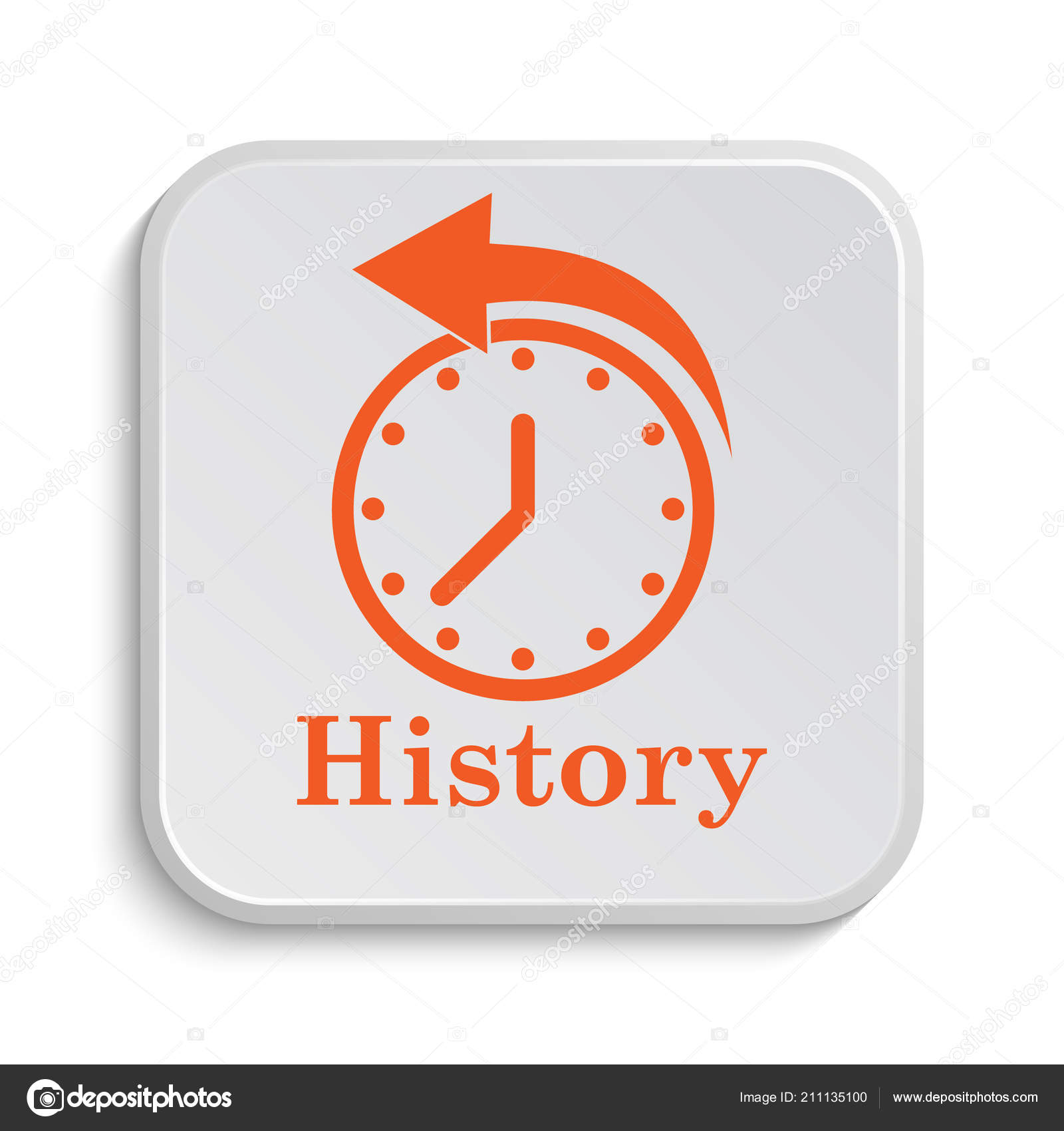 Blackpool Aspire Academy History Dept.
Learning Journey
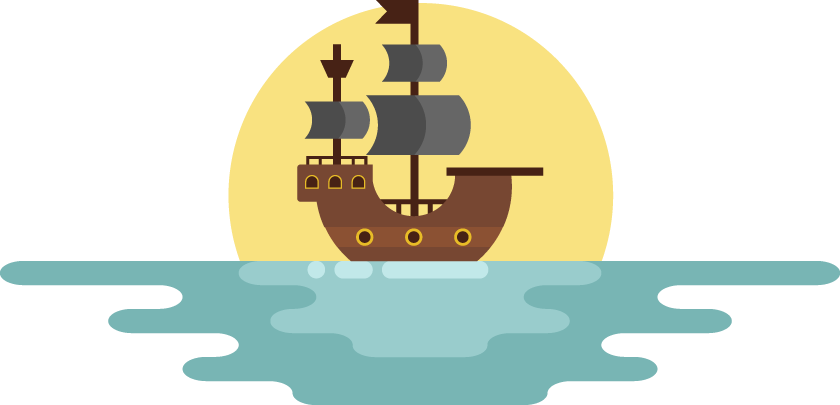 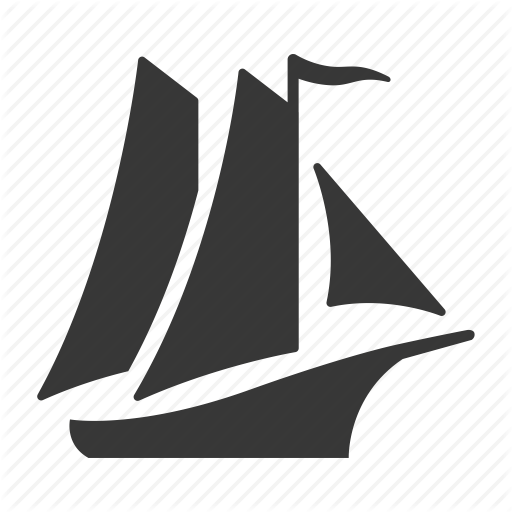 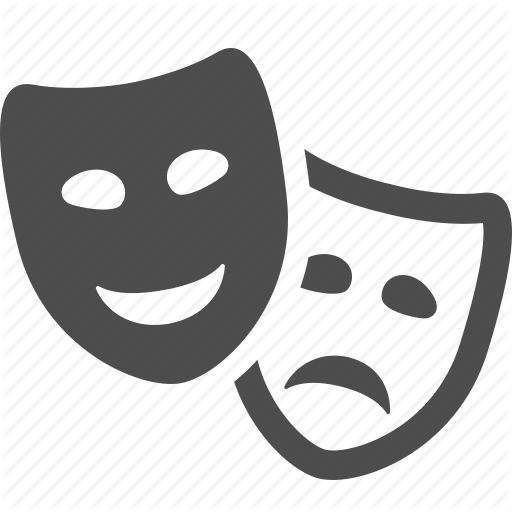 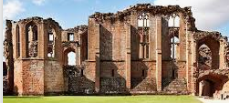 Paper 2 Revision
A Golden Age?
Voyages of Discovery
Historical Environment
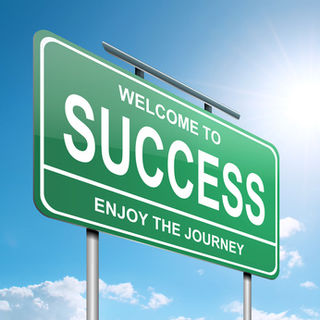 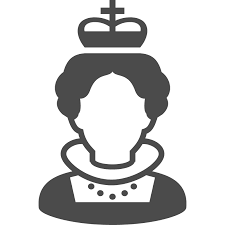 Elizabeth’s early life
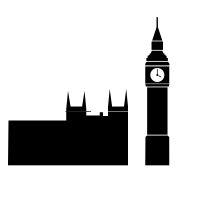 Paper 1 Revision
Elizabethan England Question Assessment
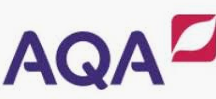 Court and Parliament
GCSE Exams
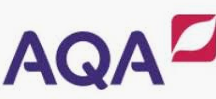 Conflict and Tension exam Question Assessment
Elizabethan England
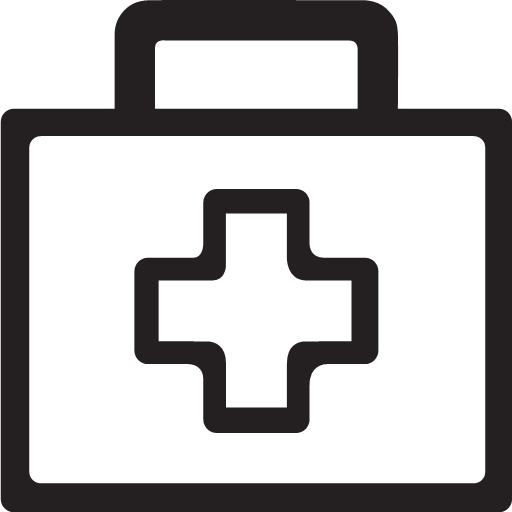 Britain: Health and People
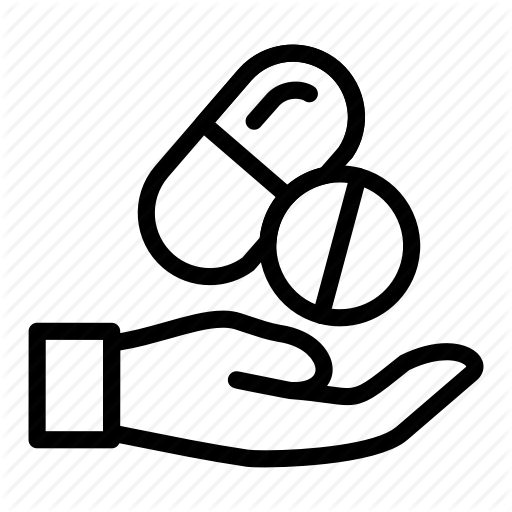 Year 11 Entrance Exams- Paper 1
Beginnings of change
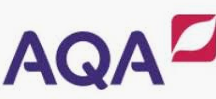 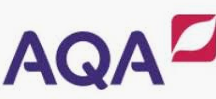 Response of the allies
PPE
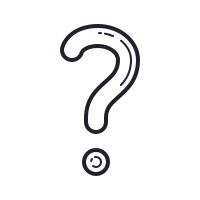 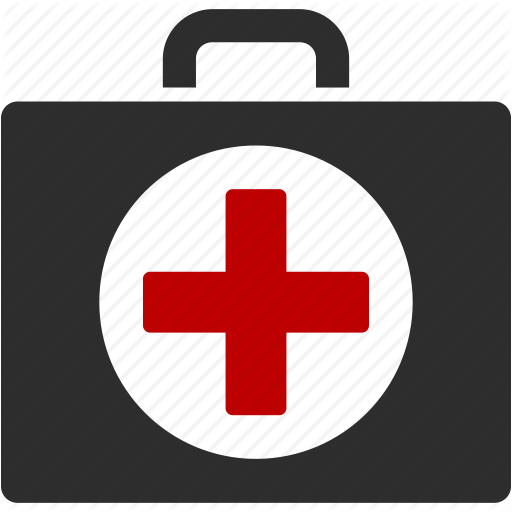 A revolution in medicine
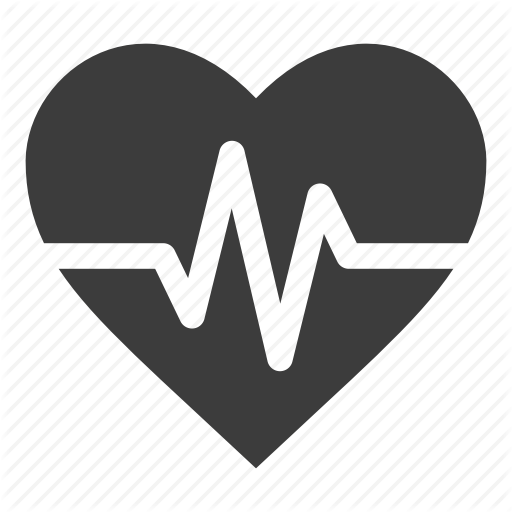 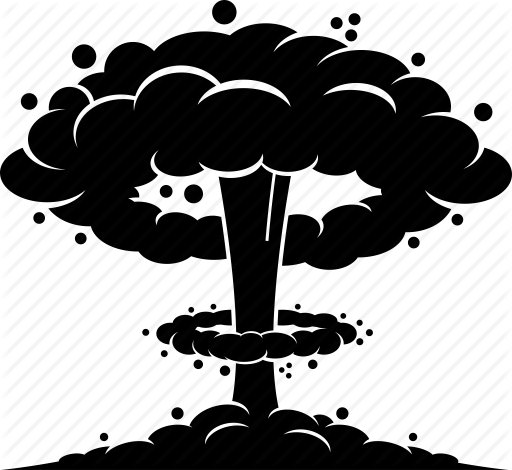 Medicine stands still
Health and the People Question assessment
Causes of
 WW2
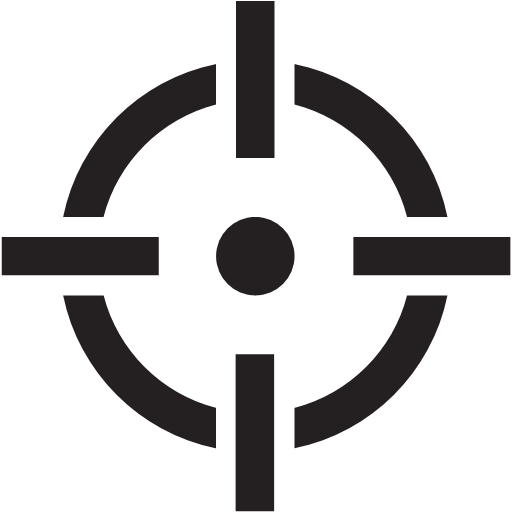 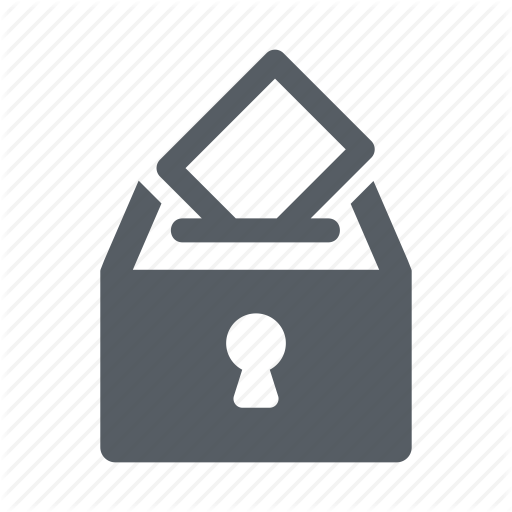 Conflict and Tension 1918-1939
Germany and the Depression
Terror and propaganda
League of Nations
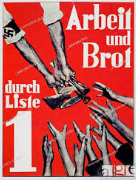 Growth and democracy
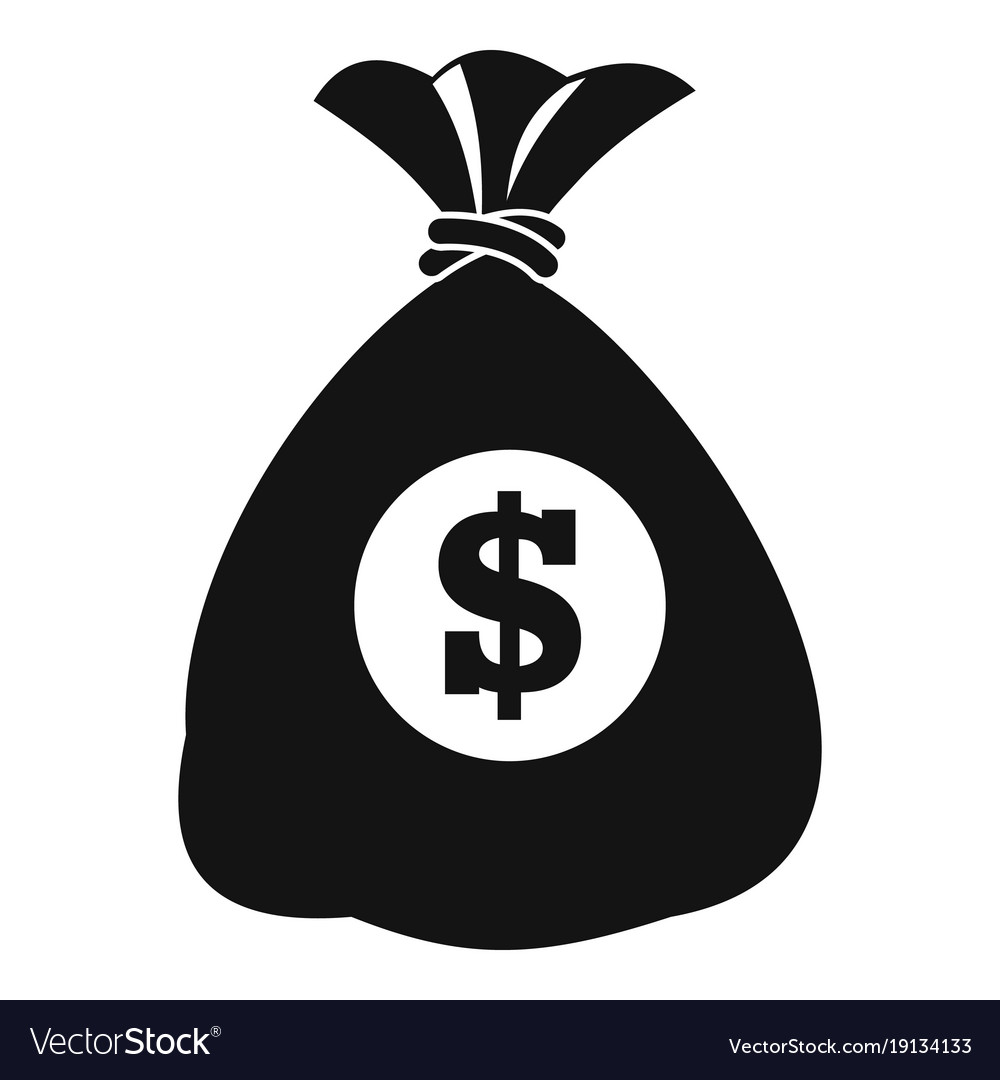 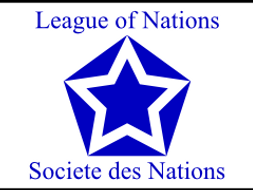 Road to war
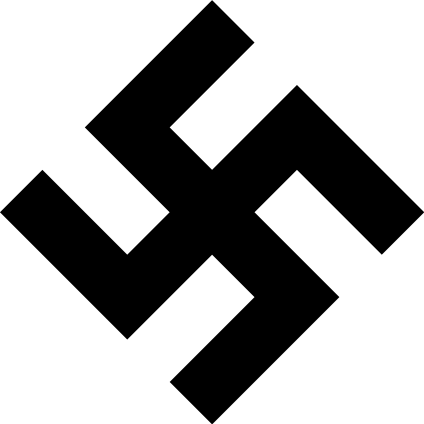 Germany 1890-1945
Conflict and Tension exam Question Assessment
Nazi Germany
Peacemakers
End of unit assessment
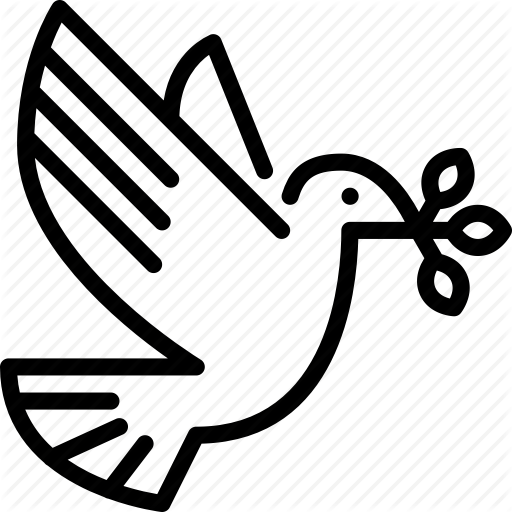 Kaiser’s Germany Assessment
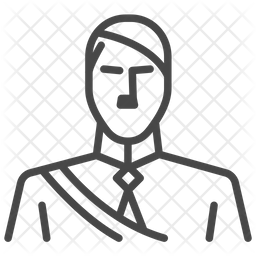 American Policy pre 1945.
20th Century Migration to Britain
End of unit assessment
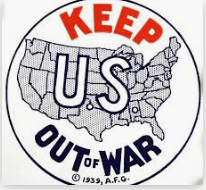 Windrush Time to Shine
Migration Theme Study
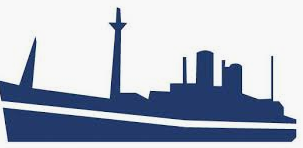 Whole School Assessment
Early Migration to Britain
Holocaust Time to Shine
Britain’s Place in the world post 1945.
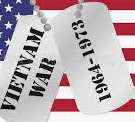 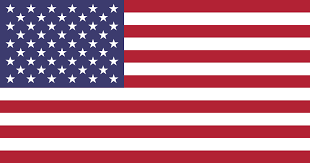 American Policy post 1945.
Changing American Foreign Policy since 1900
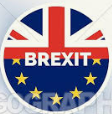 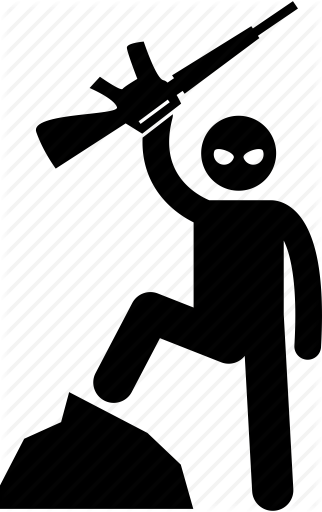 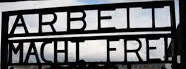 Changing rights and roles of women in Britain
Why did the Second World War happen?
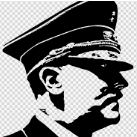 Whole School Assessment
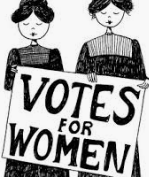 WW2
The Holocaust
Whole School Assessment
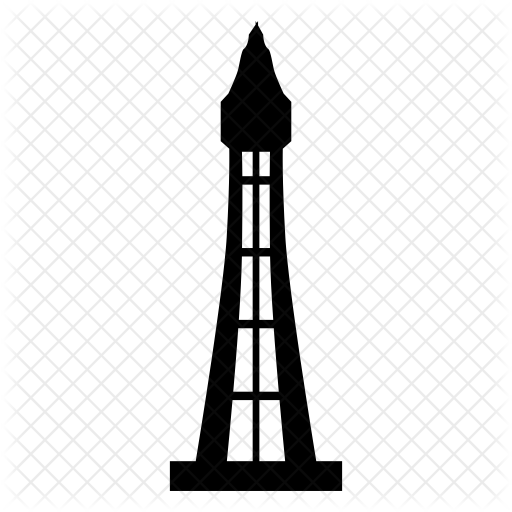 Women’s Suffrage Time to Shine
Atomic Bomb Time to Shine
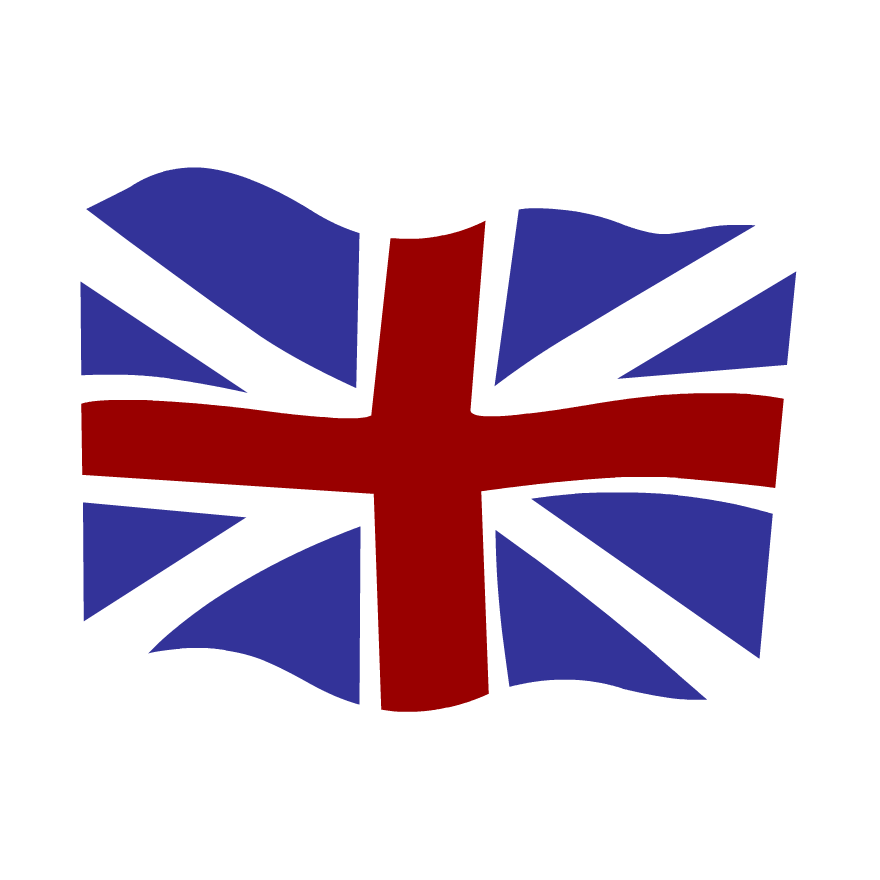 Douglas Haig Time to Shine
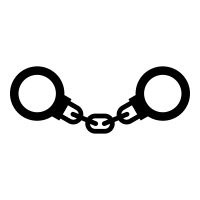 Cotton Mills Time to Shine
How did Blackpool develop?
Whole School Assessment
Whole School Assessment
Slavery Time to Shine
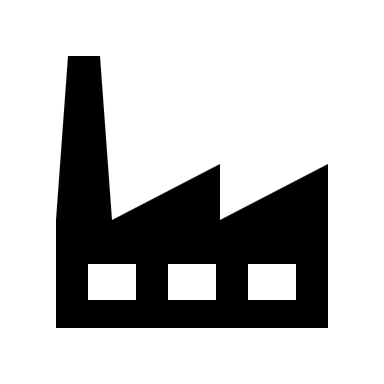 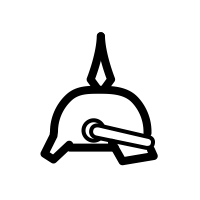 Empire and Industry
What was the Slave trade?
Tudors and Stuarts Time to Shine
WW1
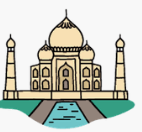 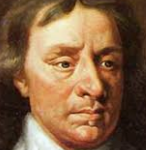 What was the British Empire?
Political changes in 17th Century England
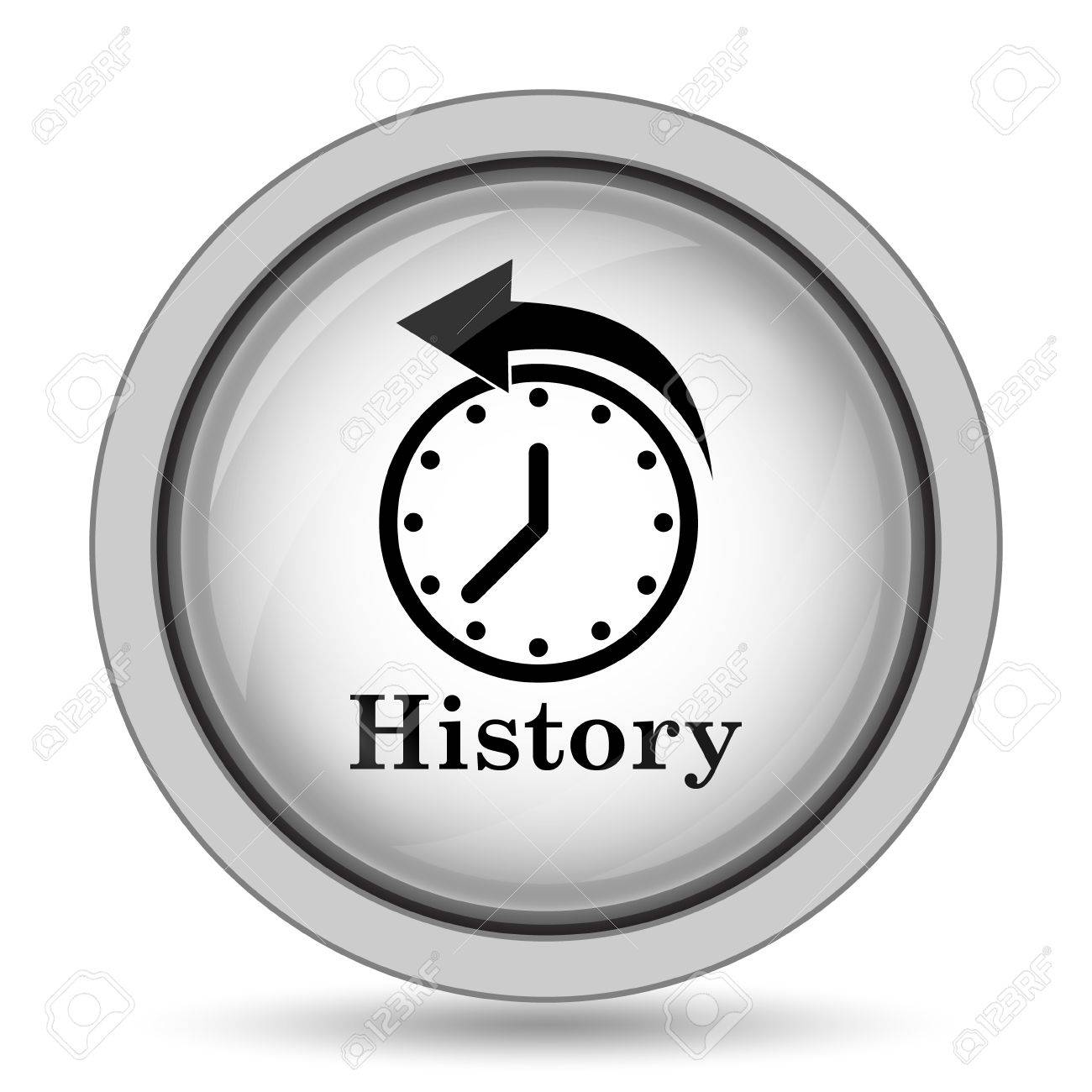 How did the 
Tudors live?
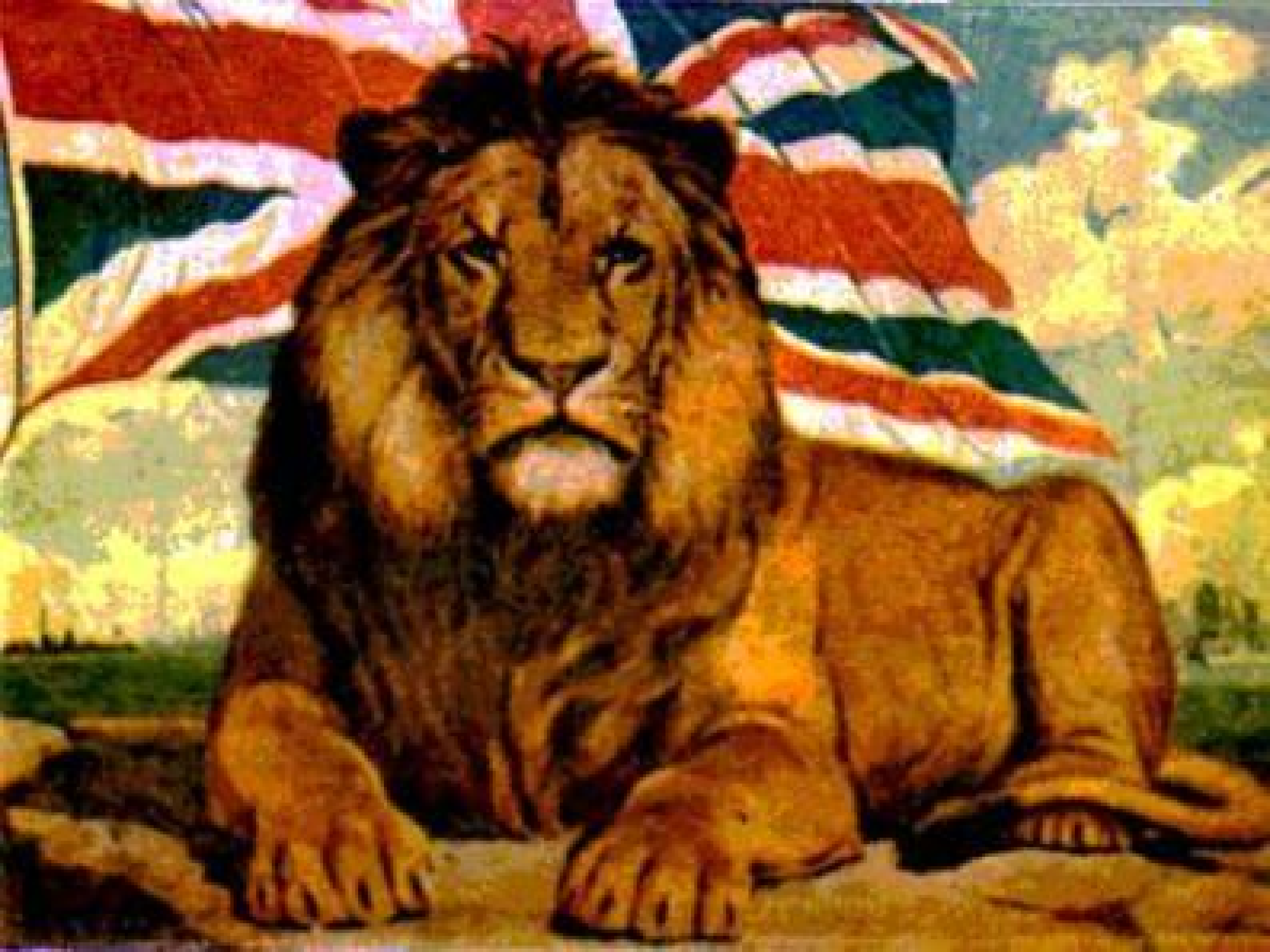 British Foreign Relations 1745-1900
Whole School Assessment
Henry VIII Time to Shine
Tudor Monarchs
Norman Conquest
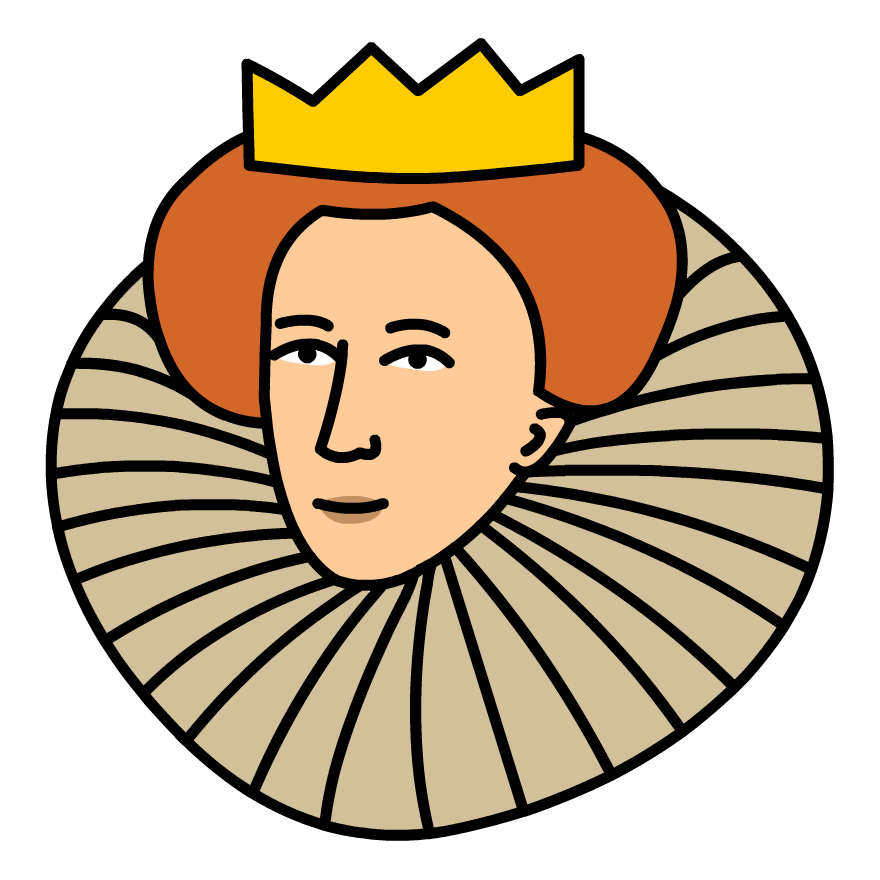 The Tudors and Stuarts
Medieval England
Medieval Life
Historical
Skills
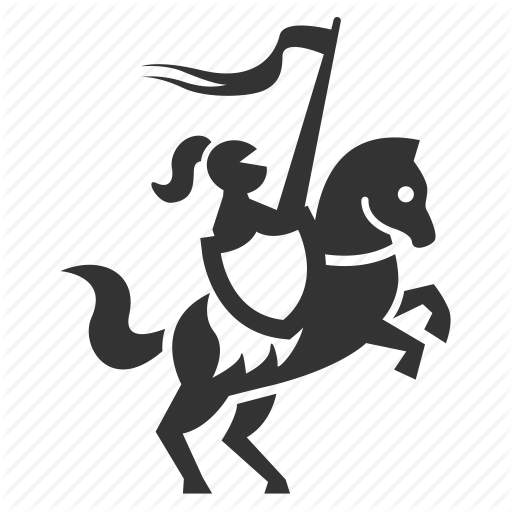 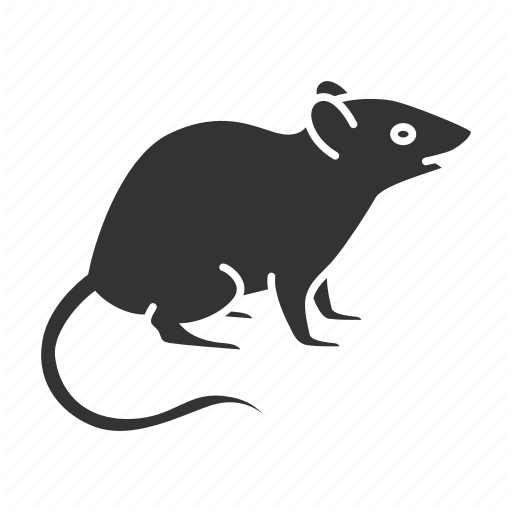 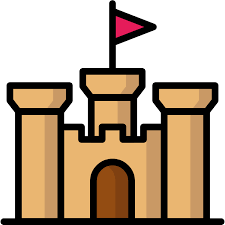 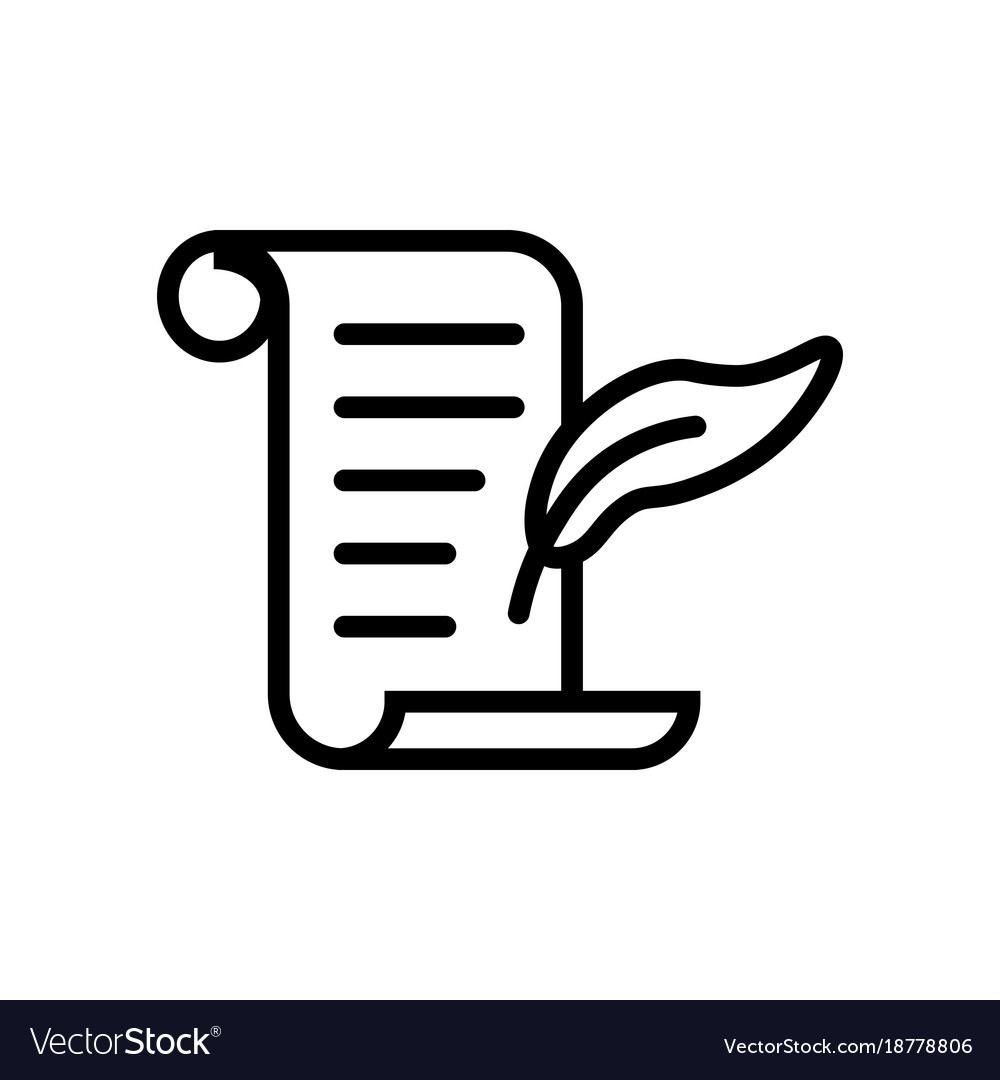 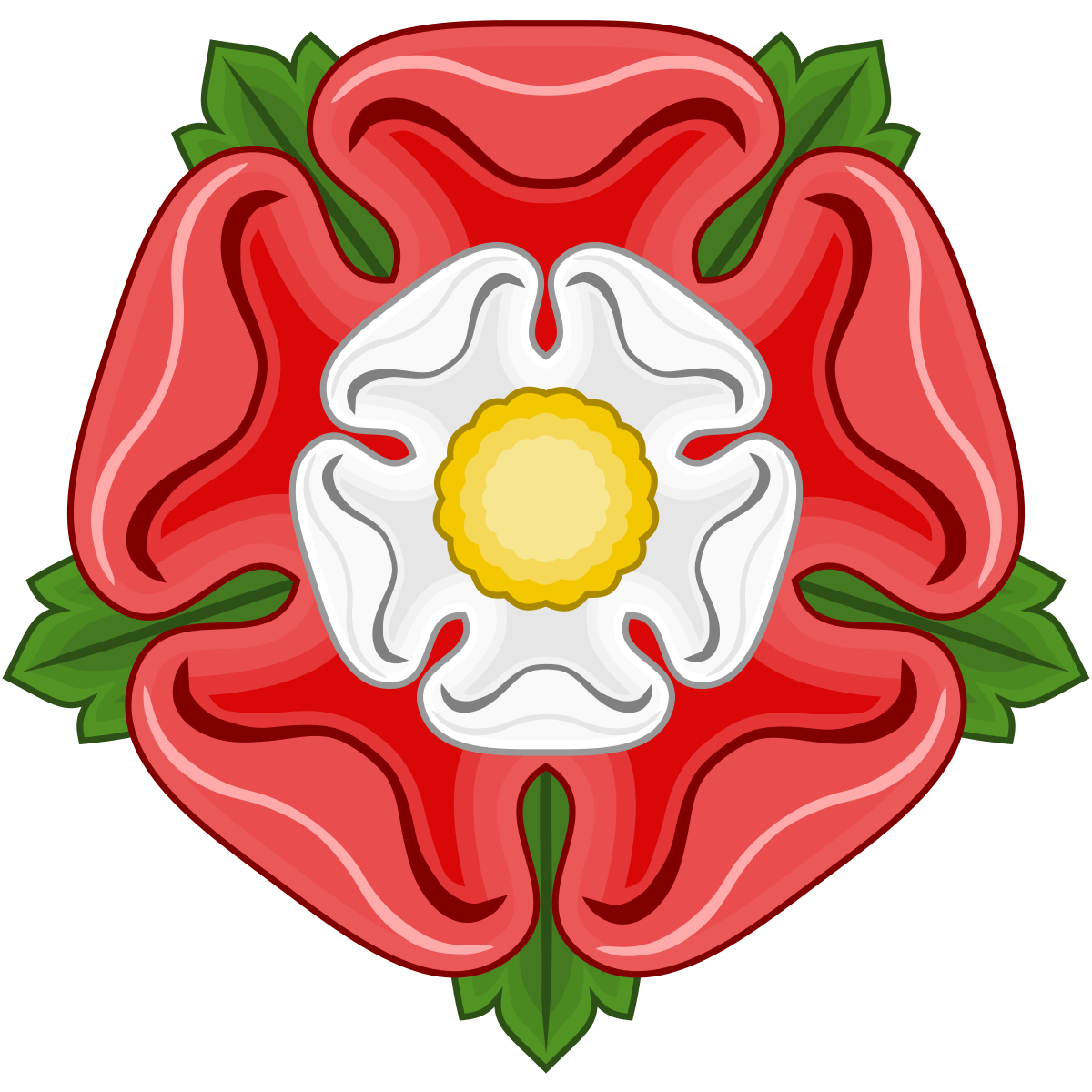 Difficulty is the excuse history never accepts. Edward R. Murrow
YEAR
YEAR
YEAR
YEAR
YEAR
11
7
8
10
9